Figure 3 Calculation by level.
Letters a–g indicate instances of a verebral artery (VA) that was posterior and within ...
Pain Med, Volume 14, Issue 8, August 2013, Pages 1119–1125, https://doi.org/10.1111/pme.12121
The content of this slide may be subject to copyright: please see the slide notes for details.
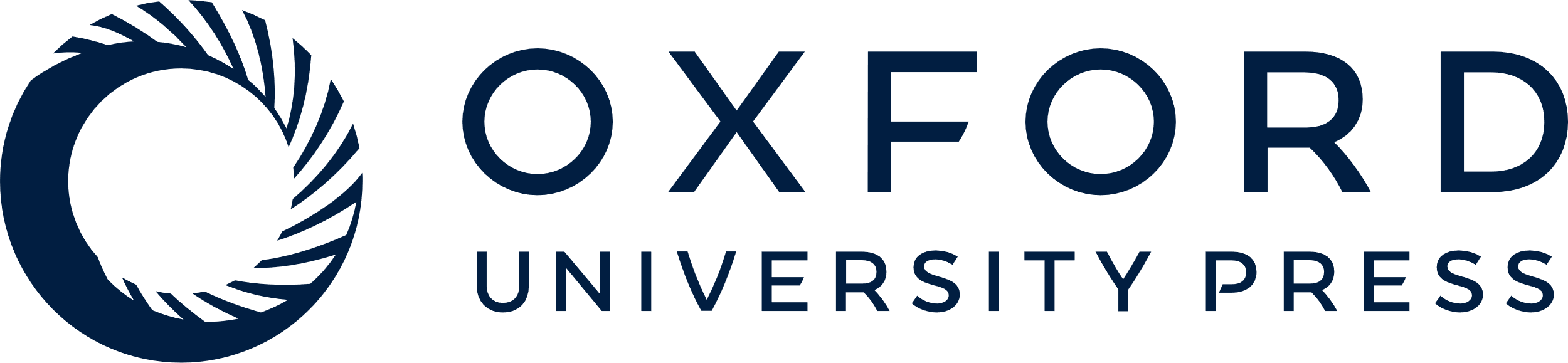 [Speaker Notes: Figure 3 Calculation by level.
Letters a–g indicate instances of a verebral artery (VA) that was posterior and within 2 mm of the target point. A single box refers to subjects in which a proximate VA occurred only at one level. Connected boxes indicate a proximate VA at more than one level in a single patient. The total shows how the prevalence was calculated for each cervical level.


Unless provided in the caption above, the following copyright applies to the content of this slide: © 2013 American Academy of Pain Medicine]